ZeroMQ-ofi sketch
Kayla Seager
Purpose of discussion
Explore requirements of ZeroMQ (“sockets library”)
ZeroMQ: widely used in AI/enterprise

Identify Mismatches between ZeroMQ and Libfabric
Focus on a commonly used subset of ZMQ API

Brainstorm Libfabric improvements
2
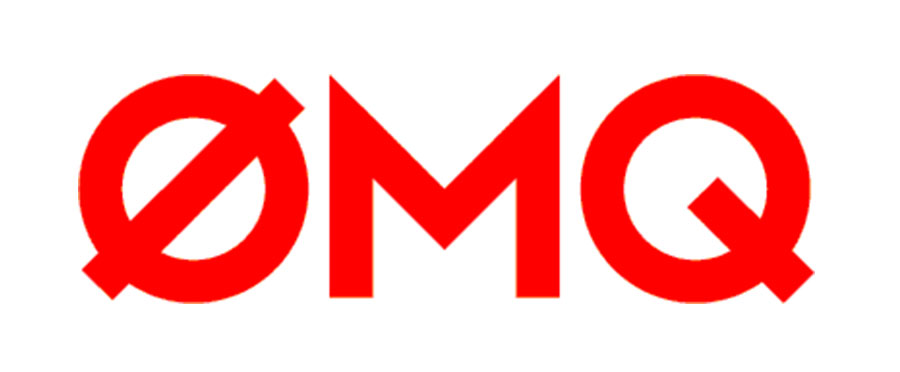 Zeromq
“Asynchronous sockets library with load balancing”
3
What is ZeroMQ?
Socket-like interface but builds features on top of it…
Multiple Connections per socket
Async communication model: fire and forget
Background CM: listen/accept
Message-based (vs stream)
Some built-in load balancing (defined by socket type)
4
ZMQ Objects & Mapping to OFI
ZMQ CTX
FI_DOMAIN
ZMQ
Socket fd
ZMQ
Socket fd
FI_EP
Connection fd
Connection fd
Connection fd
Connection fd
[Speaker Notes: Ctx: only zeromq object that can be safely shared between threads]
Example Code
1) void *context = zmq_ctx()
Server: 
2) void *rep_sock = 
	zmq_socket(context, ZMQ_REP) 

3) zmq_bind(rep_sock, “tcp://*:4040”)

4) zmq_recv(rep_sock, buffer, 6, flag)
Client:
2) void *req_sock = 
	zmq_socket(context, ZMQ_REQ) 

3) zmq_connect(req_sock, “tcp://localhost:4040”)

4) zmq_send(req_sock, “hello”, 6, flag)
6
Example Code: What’s missing?
Server: 


4 zmq_recv(rep_sock, buffer, 6, flag)
Client:


 zmq_send(req_sock, “hello”, 6, flag)
No destination address provided!
One socket <--> multiple connections

 how does it pick the connection?
7
Example Code:
Server: 
zmq_socket(context, ZMQ_REP)
Client:
zmq_socket(context, ZMQ_REQ)
Socket type determines connection selection
Learning curve…
8
Socket types/Message Patterns
Definition: how and when to use connections
Example: 
Request-Reply: (ZMQ_REQ/ZMQ_REP) Load balancing
Dealer/Router
Pub-Sub: broadcast to all connections
Exclusive Pair: only one connection

Different sockets with the right type can connect to each other
[Speaker Notes: Only going to talk about REQ/REP/DEALER/ROUTER]
REQ/REP: synchronous Send/Recv
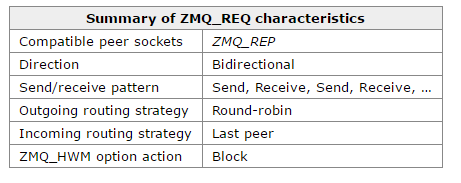 Requires a single REQ and REP socket
Synchronous send/recv
Will wait for recv from socket it sent to
Round Robin load balancing
1
SockAREP
Wait for SockA recv
Sock
REQ
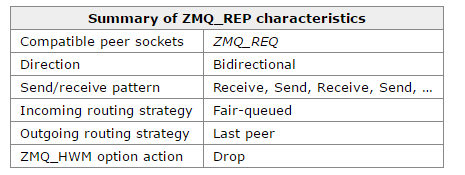 REQ.send(msg1)
REQ.send(msg2)
SockBREP
2
[Speaker Notes: REQ knows exactly which pipe to expect the reply from
Last peer = last person I communicated with since its sync you know who that is =)]
Round Robin Send
send one message  to each destination in round robin order
send msg1
send msg2
send msg3
2
3
1
dest3
dest1
dest2
dest3
dest3
dest1
dest2
dest1
dest2
11
Fair Queue Recv
Read one message  from each destination in round robin order
Recv(msg1, dest1)
Recv(msg2, dest2)
Recv(msg3, dest3)
1
2
3
MsgQ
Dest1
MsgQ
Dest2
MsgQ
Dest3
12
Dealer/Router
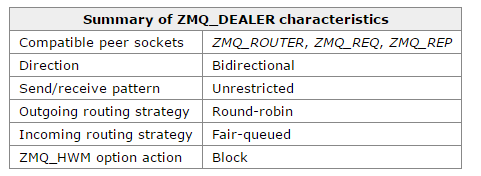 Aynchronous (REP/REQ)
Round Robin load balancing
send and receive!
Router: uses ID for connections
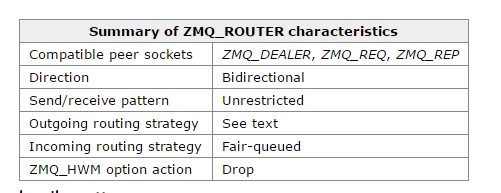 Special case: Router and IDs
Wait you can set the Destination? (on Router Send only)
Dealer/Client: (connection to Router)
Can “address” your connection via ID’s
can set ID (else ZMQ will set one for you)


Router and ID management:
Specify Send via connection ID 
Expects first “message” to be ID
uses it for connection look-up
Receive
Round robins connections
Chosen connection:  look-up which ID, 
First receive is ID, then message
Special case: Router and IDs
Client: set ID

zmq_setsockopt( client_sock, ZMQ_IDENTITY, ClientA_ID…)
zmq_connect( client_sock, Router_address )

3) zmq_recv(msg_for_ClientA)
4) zmq_send(msg_for_Router)

Router Server:

1) zmq_send(ClientA_ID, MORE)
2) zmq_send(msg_for_ClientA)

5) zmq_recv(ClientA_ID)
6) zmq_recv(msg_for_Router)
ID is only used at Router Socket layer 
– not transmitted
ZMQ Architecture: Single Socket
User’s ZMQ socket_fd
Front End:
Message Pattern Protocol implementation
Front end 
ZMQ_REP/REQ…
Put/recv message on/from queue
Signal backend
Back end
“fi_send/fi_recv”
Put/recv message on/from queue
Signal front end
CM polling
“Pipes” created per connection
Message Queue
Message Queue
Control messaging
Back End:
Transport/CM
Poll(fds..)
network
Overall ZMQ goal: build systems
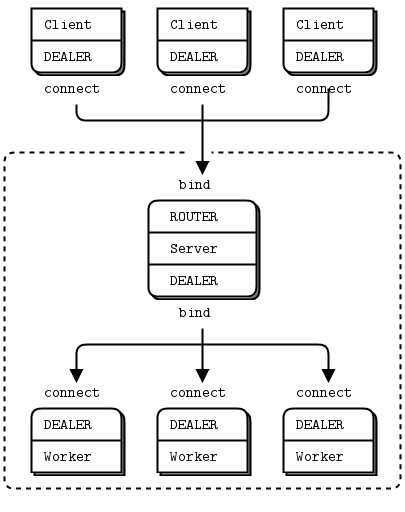 Make asynchronous sockets “easy”

ZMQ sockets are “lego blocks” for messaging systems

Not constrained to any particular system	-can do broker or brokerless
17
[Speaker Notes: Not constrained to any one message system (like other MQ systems)]
Case Study: MXNet-Pslite Model:
AI Framework
ZMQ API usage
Router/Dealer socket type
Msg API (send/recv)
MORE flag
Dealer   Dealer  Dealer
Dealer   Dealer  Dealer
Dealer   Dealer  Dealer
process 1
process 2
process 3
Router
Router
Router
bind
bind
bind
connect
connect
connect
Dealer   Dealer  Dealer
Node 4
Router
18
[Speaker Notes: Focusing on this API set
Essentially ps-lite is devising their own ID-connection scheme and overlaying that on the dealer sockets to determine who to send to]
ZeroMQ – OFI mismatches
19
Related Work note
Alice – FairMQ - Nanomsg
Nanomsg: 
refactored ZeroMQ
Pluggable transports 
Nanomsg-Libfabric (usNIC target)
PR for true Zero-Copy support
Can’t reuse existing FD based solns
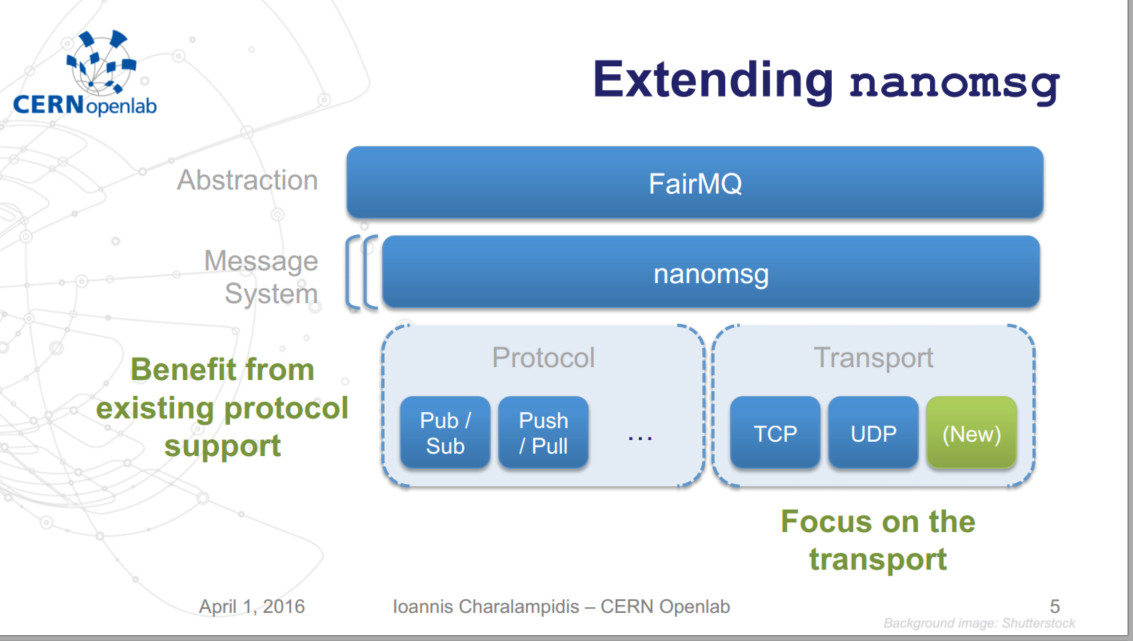 20
User’s ZMQ socket_fd
ZMQ Architecture
Front End:
Message Pattern Protocol implementation
Not a great fit for Libfabric

We already have async communication…
Asynchronous progress
Message queues 

Are we only missing the message patterns? no….
Message Queue
Message Queue
“Pipes” created per connection
Control messaging
Back End:
Transport/CM
Poll(fds..)
network
ZMQ Semantic mismatches for Libfabric
Multi-connection “endpoints”
Dynamic Process management
Buffered receive
 Peer-to-peer flow control
Shared memory solution
Multi-connection “endpoints”
One endpoint: multiple connect oriented connections?
mapping to connectionless FI_EP_RDM 
or 
single connection FI_EP_MSG? 
It is multi-connection per socket…
2. Dynamic Process management
Back End:
Transport/CM
Poll(fds..)
network
CM Problem statement 1
Need Server/Client name Exchange
Can’t solely use ZMQ “CM” calls
Need to be able to go from a bind->send 
Creating and destroying connections at any time
Can’t have CM send/recv interfere with messaging
Need a dedicated separate CM channel
Can’t have a recv(any) interfering with the routing/scheduling algorithm
[Speaker Notes: Must resolved remote connection before send w/o recv help
Need to queue incoming receives]
CM Problem statement 2
Utility CM:	-need timeout if client tries to resolve server address before server is started
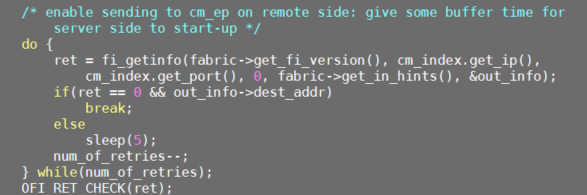 3. Buffered receive
ZMQ Buffering Requirement	
	-forces buffer to come from transport
Zmq_msg_t msg
create_buffer()
ZMQ Buffering Requirement
ZMQ_MSG_API
Requires usage of zmq_msg_t (internal to transport buffer)
User responsible for create/destroy
MORE flag
send/recv API has “MORE” flag capability
Multiple send/recv treat as send/recv single message
28
[Speaker Notes: MORE = multi-sends/recv = 1 message]
ZMQ Buffer: ZMQ_MSG API
zmq_msg_t: buffer “handle”
Asks ZMQ to provide buffer
But user decides on lifetime of ptr (malloc/free)
Example: Send
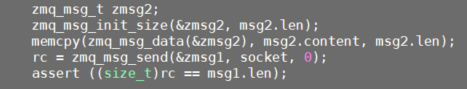 ZMQ Buffer: ZMQ_MSG API
Example: Recv
Void * context = Zmq_ctx()
Void * rep_sock = Zmq_socket(context, ZMQ_REP) 
Zmq_bind(rep_sock, “tcp://*:4040”)
Zmq_msg_t msg
Zmq_msg_init(msg)
Zmq_msg_recv(&rep_sock, msg, flag) ,
Asked ZMQ to buffer without knowing size
ZMQ Buffer: MORE flag cont.
Transport implications: multi-msg as “one message”
must have local completion of segments
Must buffer “iovec” segments
User API: Parts are sent separately and received separately
Must receive all or none of the message parts
buf1
buf2
buf3
Zmq_recv(buf3, 0)
Zmq_recv(buf2, MORE)
Zmq_recv(buf1, MORE)
31
[Speaker Notes: -even in msg case they can free buffer
Main point: atomic send/recv but also local completion = must buffer chunks on send AND recv]
ZMQ Buffer: MORE flag
treat as single fi_send
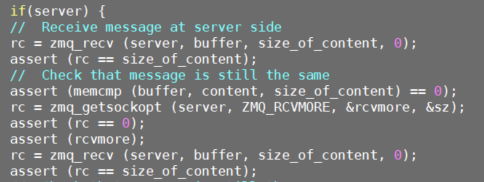 ZMQ tells user if there is more to receive
32
ZMQ Buffer: Summary
Need buffering for zmq_msg_t handle
receive side: user won’t provide
Length
Buffer
Libfabric Options
FI_PEEK helps, but no buffer support
Buffered send/recv iovec?
“buffered” recv?
33
4. Peer-to-peer flow control
Implementing Router/Dealer socket type:
	->Requirement comes out of load balancing support
1
2
3
MsgQ
Dest1
MsgQ
Dest2
MsgQ
Dest3
34
Router Requirements: ID & FQ
ID management
Create ID’s for sockets (sockopt)
Map to connections 
Send/Recv
Send: 
ID lookup
Receive: 
Fair queuing
Return ID
35
[Speaker Notes: add one connection at a time]
Router Requirements: flow control
Loop over active connections in Round Robin fashion 
	If queue is either empty or full (unused or overused), deactivate
Atomic swap into deactivated index
reactivated by backend
High water mark: relies on TCP flow control 
(full queue)
Logical End of active connections
Round Robin:
Message in queue?
Connection3
MsgQ
Connection2
MsgQ
Connection1
MsgQ
Connection4
MsgQ
36
[Speaker Notes: Tracks HWM, Send side: if a pipe hits high water mark swap to deactives it (relies on TCP flow control)
If a recv queue gets full need to back off sender
Recv: reactivate sender if back at lwm]
5. shared memory solution:
Extent of ZeroMQ transport support
Unicast (can do all protocols)
Multicast (only PUB/SUB)
TCP
IPC 
(inter-process communication)
TIPC 
Cluster IPC with socket interface
NORM
EPGM
INPROC
Inter-thread communication
PGM
Engines
Shared Memory
EPGM?
PGM
Stream Engine
Norm Engine
Summary ZMQ mismatches for Libfabric
Multi-connection “endpoints”
Dynamic Process management
Buffered receive 
Peer-to-peer flow control
Shared memory solution
Thank you!
39
[Speaker Notes: Feedback: RabbitMQ etc same requirements? How wide are these requirements? How often flow control? Why do Apps do X?]
Case Study: AI Framework MXNet-Pslite Model:
Per process resources
N x Dealer sockets
Send only
1 Router socket
Recv only
Dealers connect to one Router
Dedicated connection
Router receive 
Fair queuing all incoming recvs
Dealer   Dealer  Dealer
Dealer   Dealer  Dealer
Dealer   Dealer  Dealer
process 1
process 2
process 3
Router
Router
Router
bind
bind
bind
connect
connect
connect
Dealer   Dealer  Dealer
Node 4
Router
40
[Speaker Notes: Essentially ps-lite is devising their own ID-connection scheme and overlaying that on the dealer sockets to determine who to send to]
How does it compare to other MQ systems?
Pro:
Brokerless
higher throughput/latency
More flexible in message model options
Messaging library
Con:
Static routing (always RR)
Learning curve
Harder to build complex systems
41